Инновационные формы социального проектированияКалюжная Н.Н учитель английского языка, классный руководитель
Термин «проектирование» происходит от латинского «projectus», что означает – «брошенный вперед»
Современное переосмысление проектирования предполагает
связь с жизнью; 
развитие социальной активности детей в воспитательном процессе; 
 развитие умения адаптироваться к действительности; 
умение общаться, сотрудничать с людьми в различных видах деятельности.
Положительные стороны социального проектирования
Самостоятельный выбор деятельности по интересам и способностям
Возможность решить какую-либо реальную проблему
Коллективная работа
цель социального проектирования
привлечение внимания учащихся к актуальным социальным проблемам местного сообщества; 
 включение ребят в реальную практическую деятельность по разрешению одной из проблем их собственными силами.
Задачи социального проектирования
повысить общий уровень культуры детей за счет получения дополнительной информации; 
Формировать навыки «разумного социального» поведения в сообществе;
совершенствовать полезные социальные навыки и умения ;
закреплять навыки командной работы
Виды социальных проектов
Прикладные 
Информационные 
Ролевые и игровые 
Исследовательские
«мы  вместе»
Социальное партнерство:
Детский сад 398 «Ласточка» 
и  МАОУ лицей176
Актуальность проекта
Участники проекта «Мы вместе»
Дети 
Детского сада № 398
ученики Лицея№176
Цель социального партнерства
– создание условий для успешной социализации детей, формирования основ базовой культуры личности и подготовки детей к жизни в современном обществе.
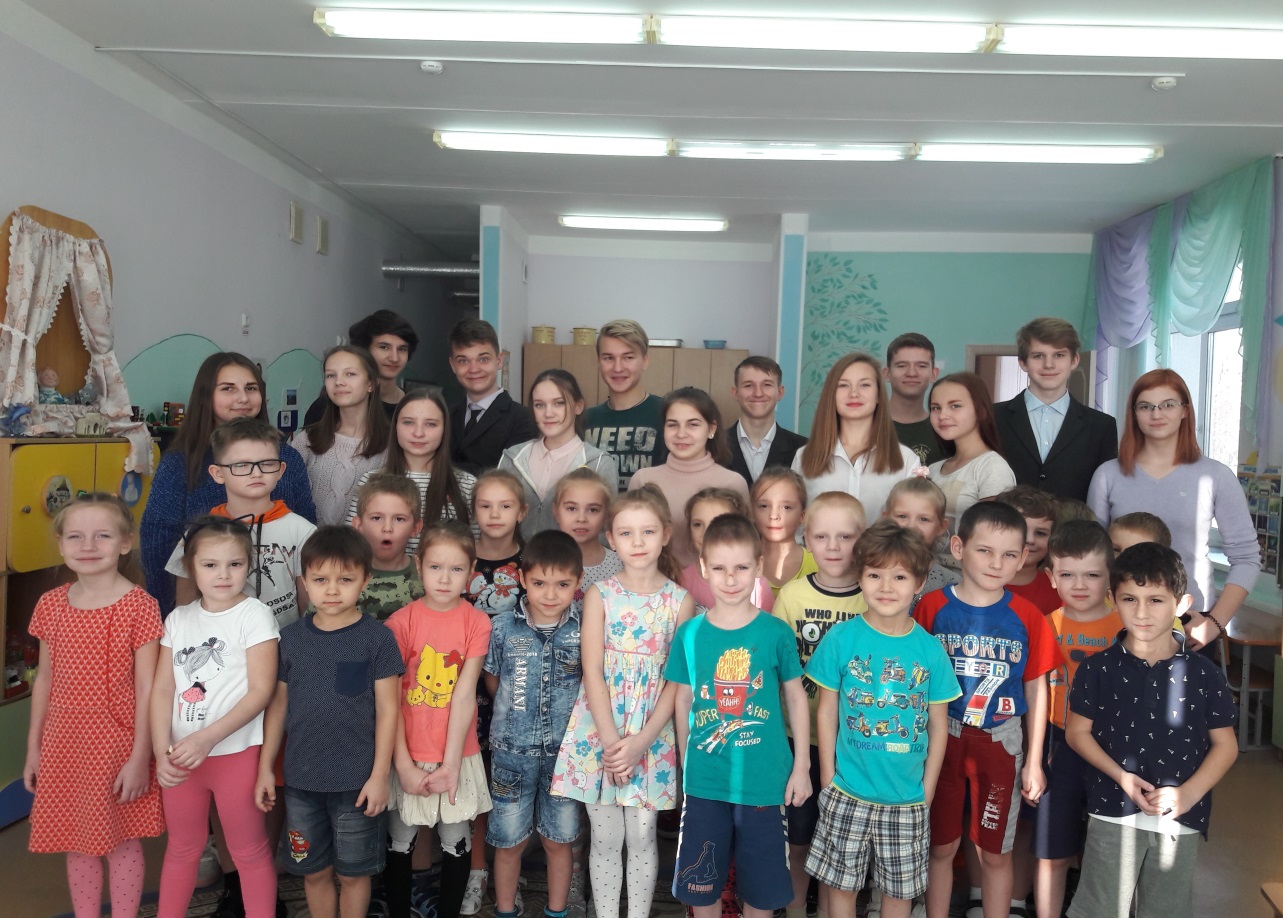 Задачи реализации проекта
Формировать у детей умения и навыки для осуществления всех видов детской деятельности в социуме.
Путем расширения образовательного пространства развивать у детей такие качества, как любознательность, активность, заинтересованность, эмоциональную отзывчивость. 
Развивать многогранность взаимодействия детей с социумом, приобщать к изучению культурного наследия общества, воспитывать потребность в соблюдении норм и правил поведения
Условия для эффективного взаимодействия
Мы вместе
Этапы реализации
Результаты реализации проекта
ФОТОГАЛЕРЕЯ
Встреча весны
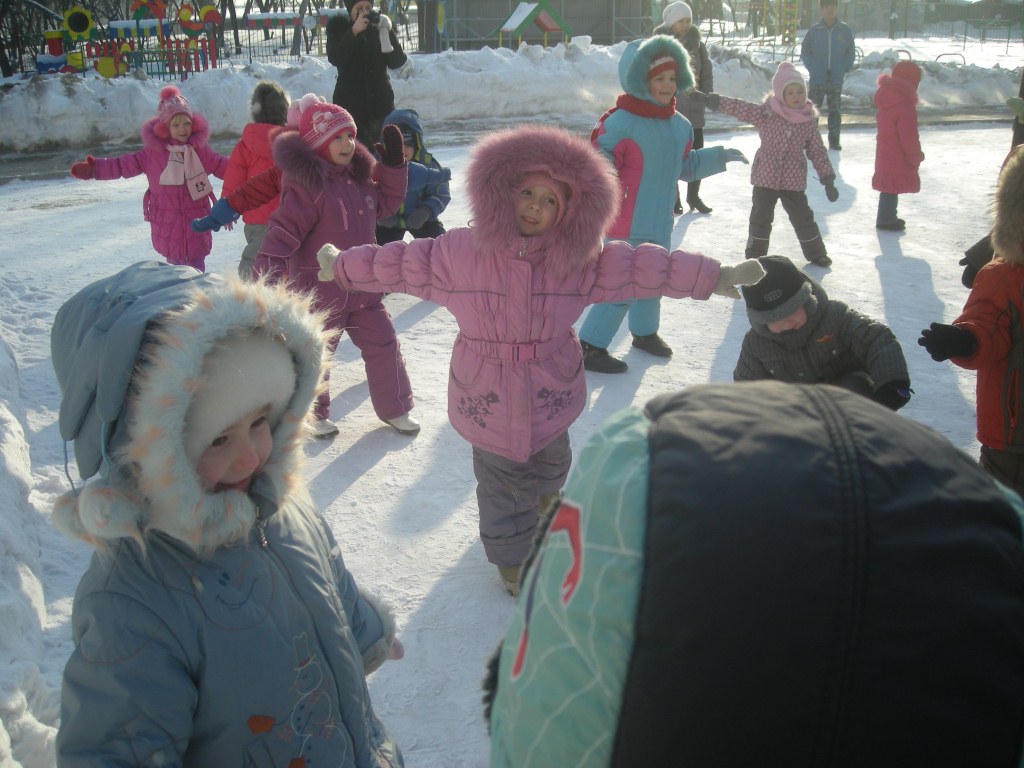 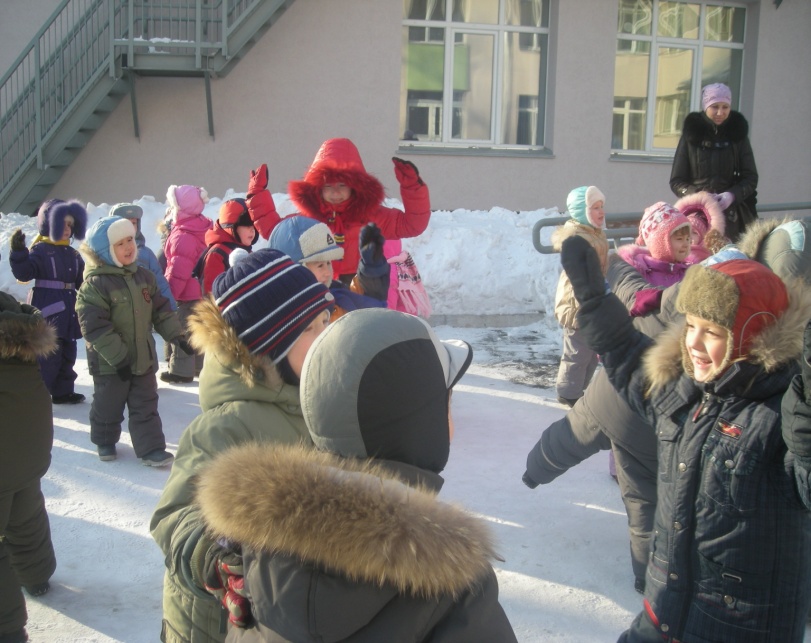 Изучаем правила дорожного движения
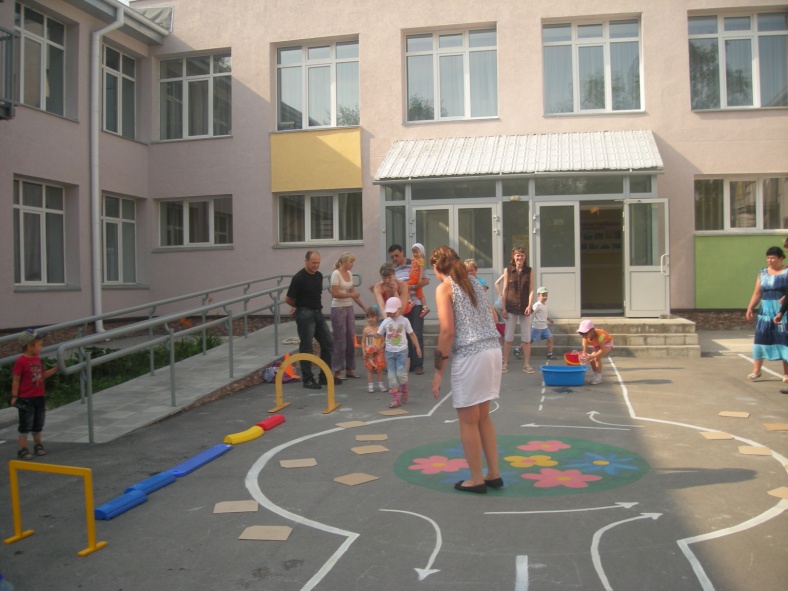 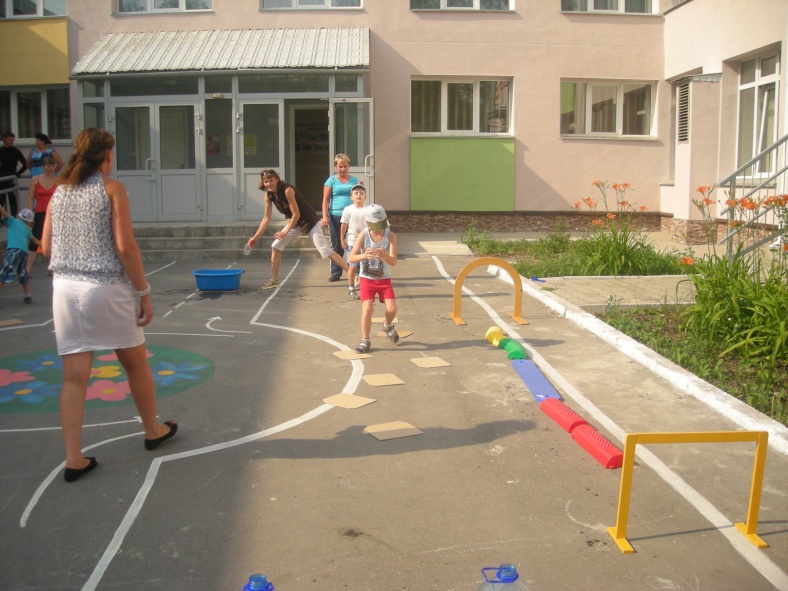 Новый год – любимый праздник
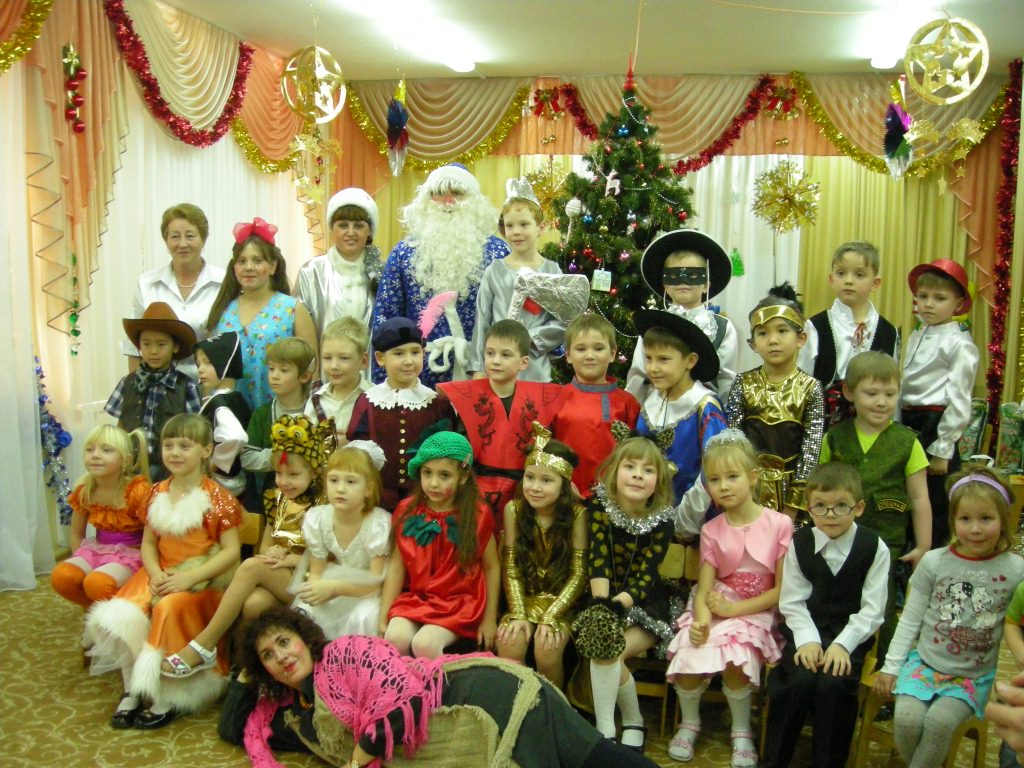 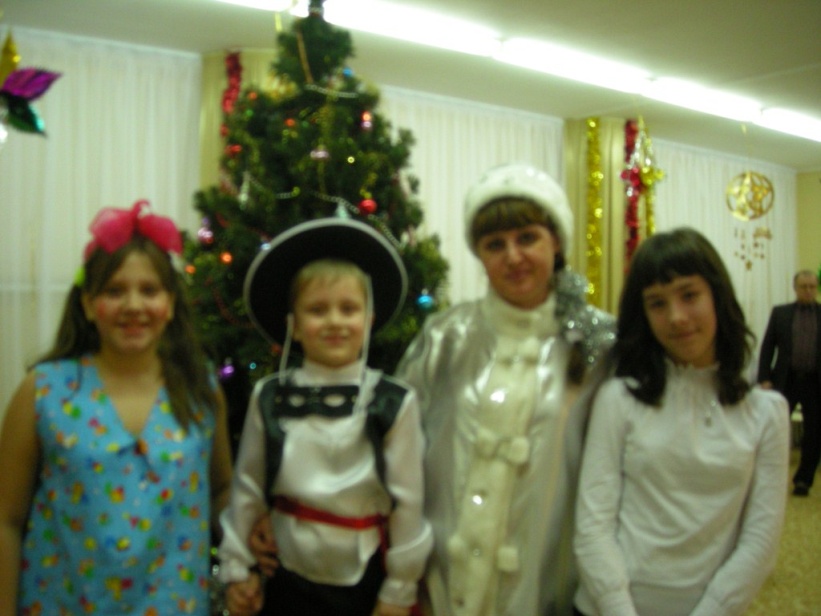 Культурное наследие
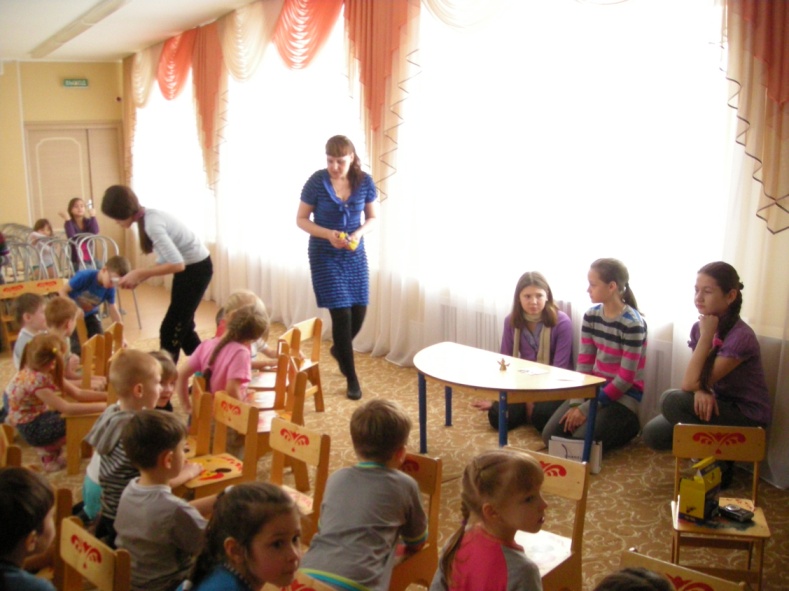 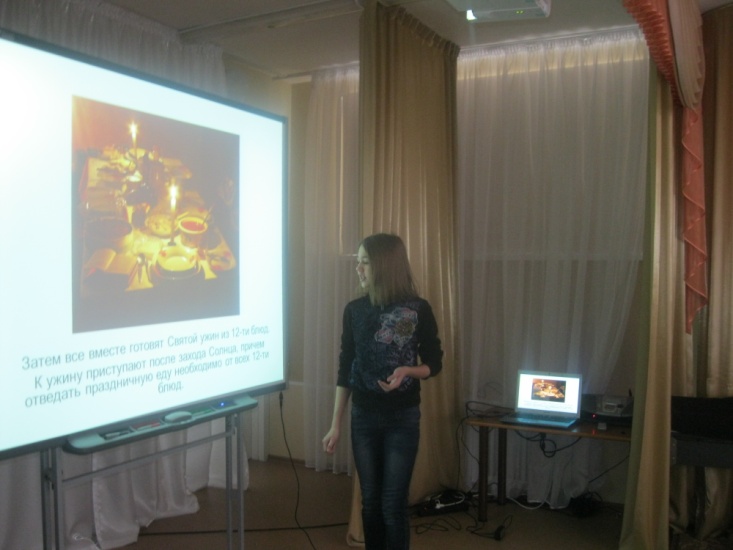 История нашей страны
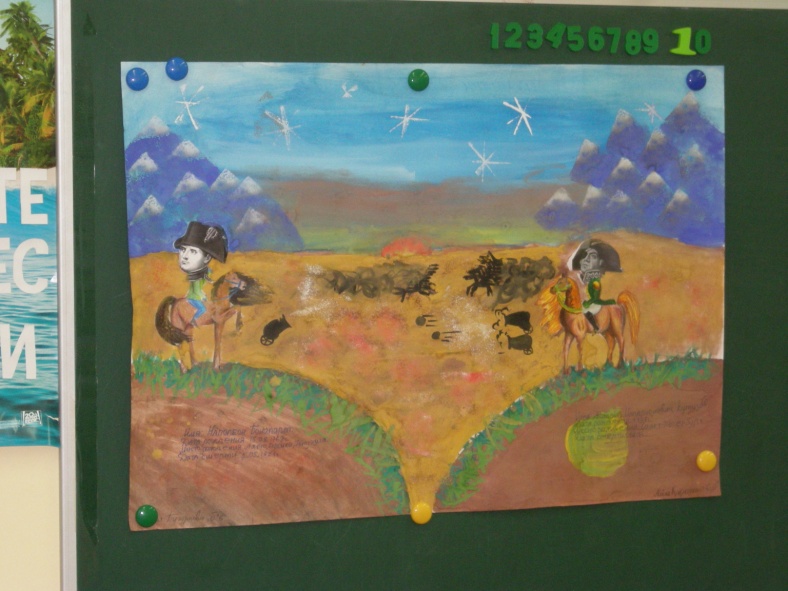 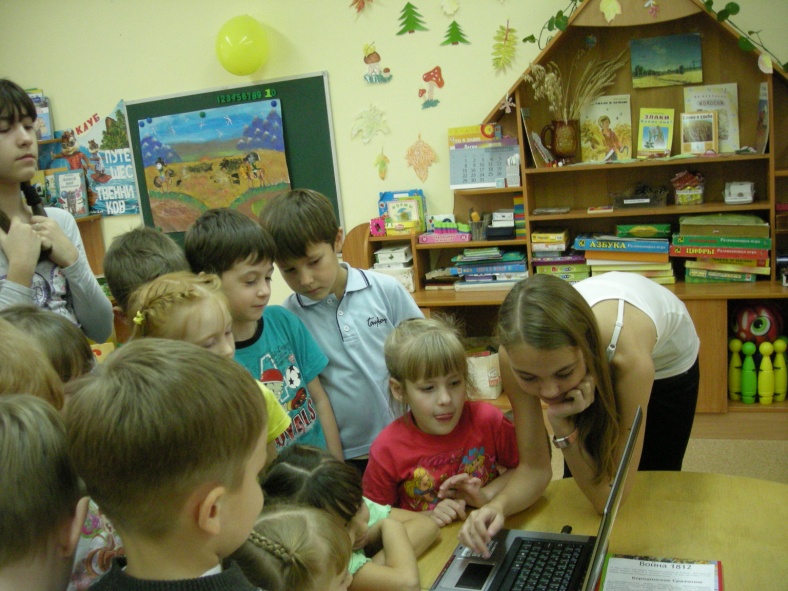 День Космонавтики
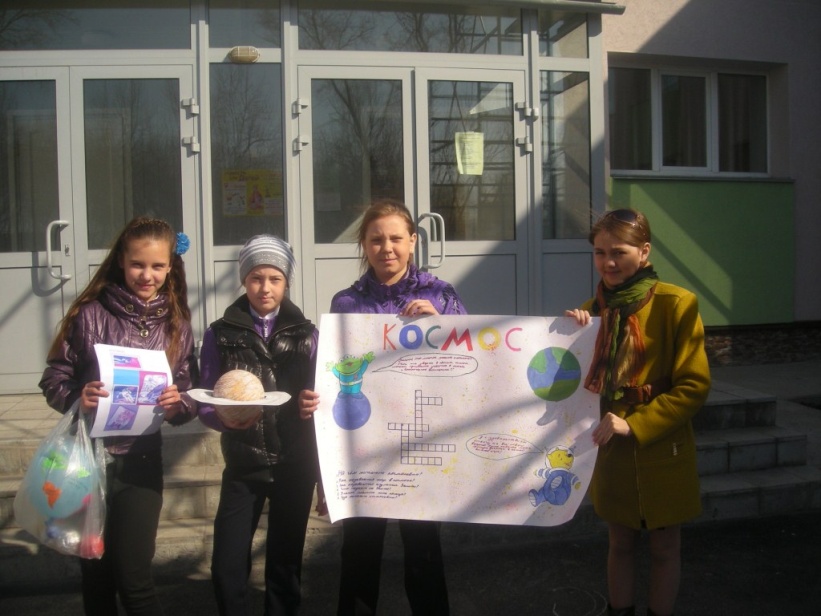 Мы трудимся
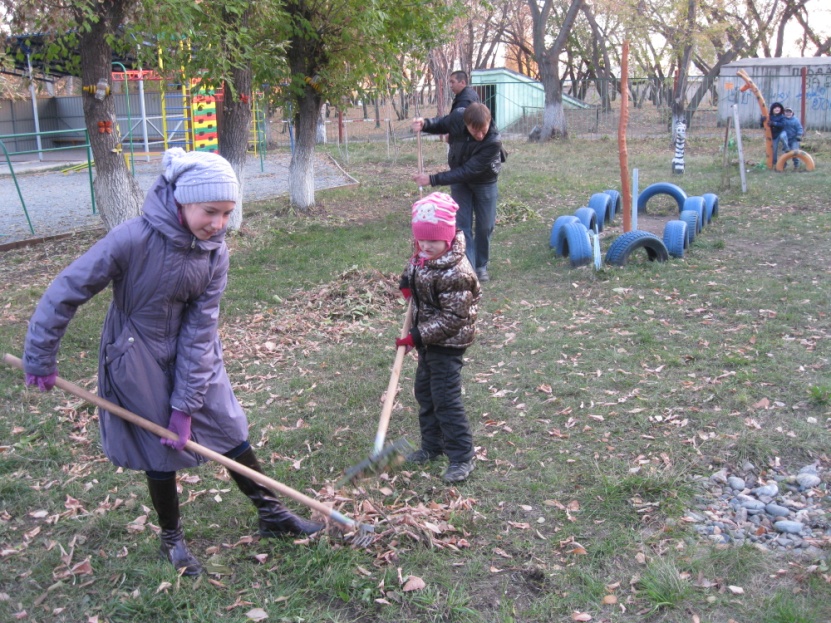 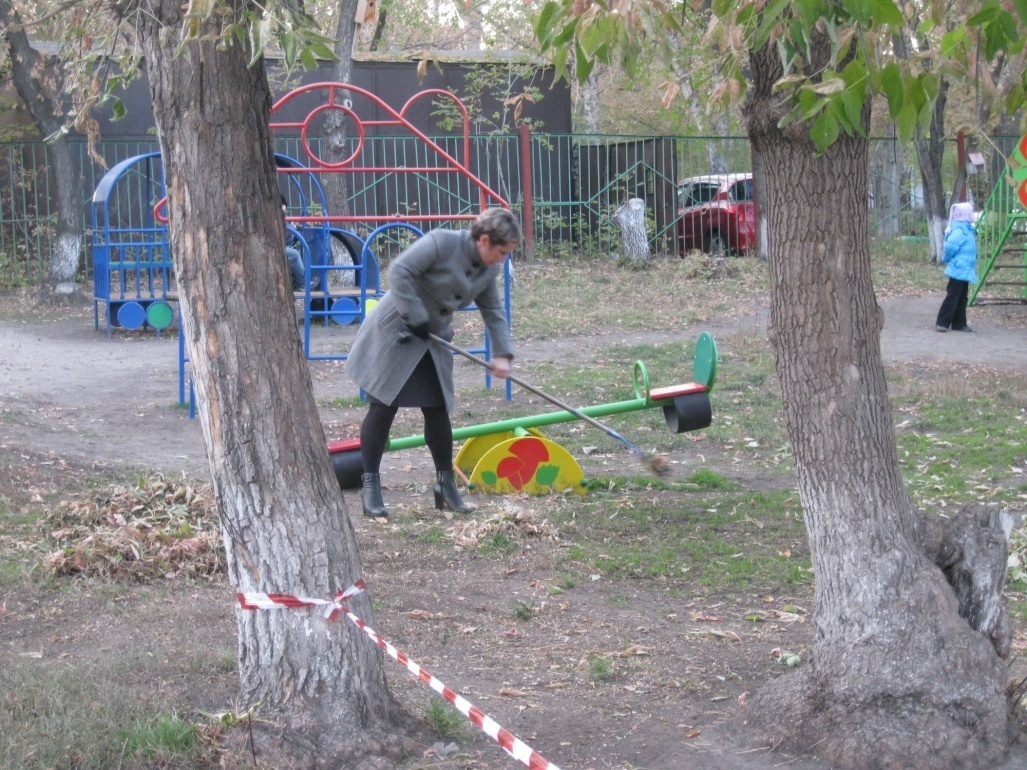 Экскурсия в библиотеку
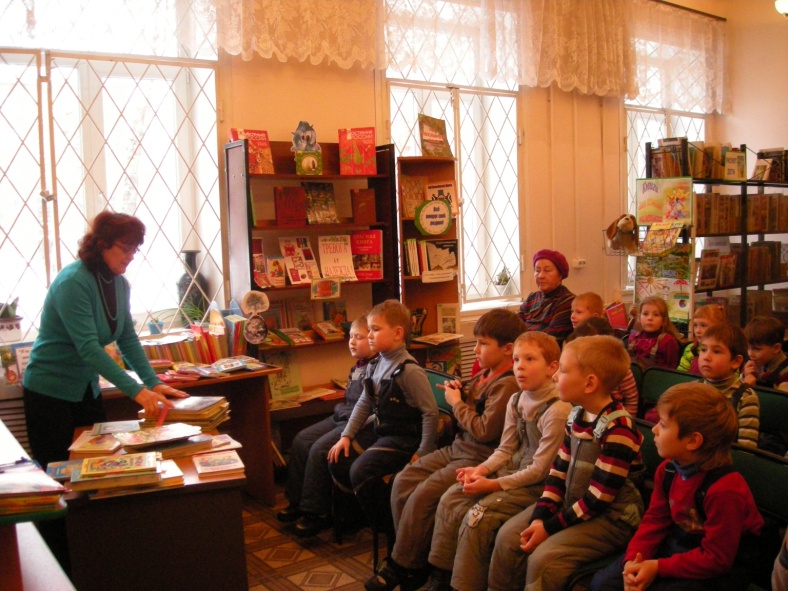 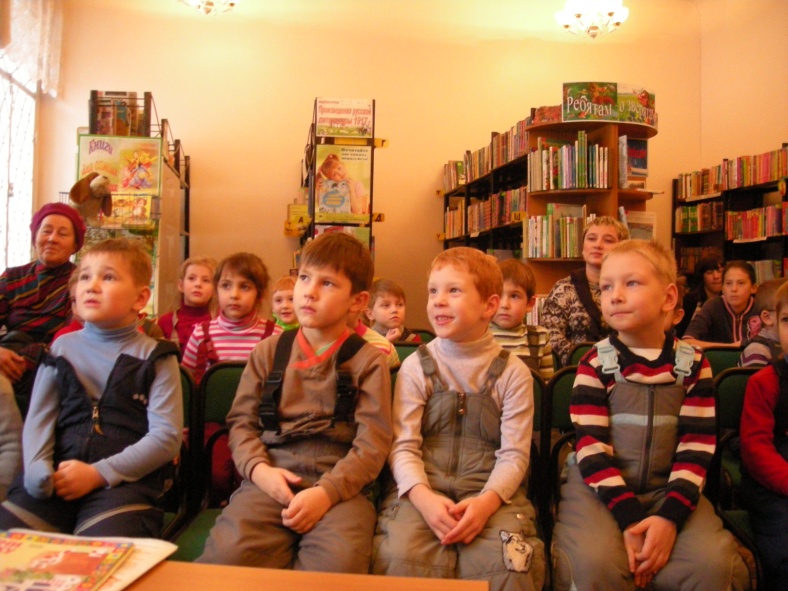 Патриотическое воспитание
“МЫ  ВМЕСТЕ” – 
это  диалог детского сада и школы, позволяющий расширить систему социальных отношений и создать условия для успешной социализации детей.
Спасибо за внимание!